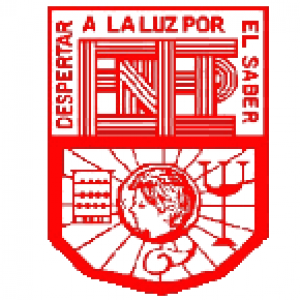 Escuela Normal de Educación Preescolar
Licenciatura en Educación Preescolar
Ciclo Escolar 2022 – 2023
Asignatura: Modelos Pedagógicos
Docente: María Guadalupe Hernández Vázquez 
Unidad I: Entender Orientar y Dirigir la educación: Entre la tradición y la innovación.
Plantea las necesidades formativas de los alumnos de acuerdo con sus procesos de desarrollo y de aprendizaje, con base en los nuevos enfoques pedagógicos.
 Establece relaciones entre los principios, conceptos disciplinarios y contenidos del plan y programas de estudio en función del logro de aprendizaje de sus alumnos, asegurando la coherencia y continuidad entre los distintos grados y niveles educativos. 
Utiliza metodologías pertinentes y actualizadas para promover el aprendizaje de los alumnos en los diferentes campos, áreas y ámbitos que propone el currículum, considerando los contextos y su desarrollo. 
Evidencia de Unidad I: “Línea del tiempo de los modelos pedagógicos”
Alumna: Regina De la Garza Sánchez #5
Segundo año 
Sección “C”
Cuarto semestre
23 de Abril de 2023
Saltillo, Coahuila de Zaragoza
LINK
https://youtu.be/QCKOMflWh0A
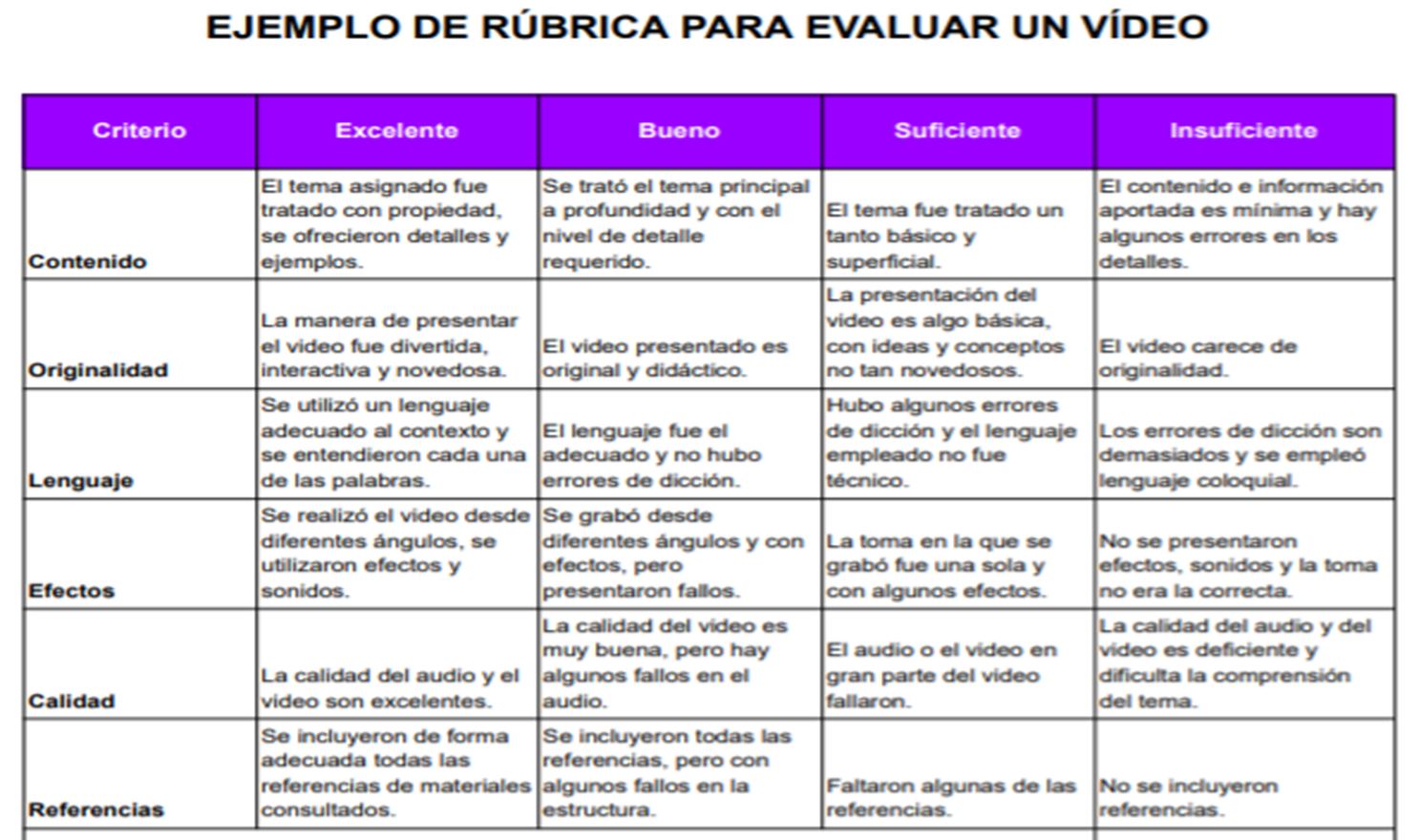